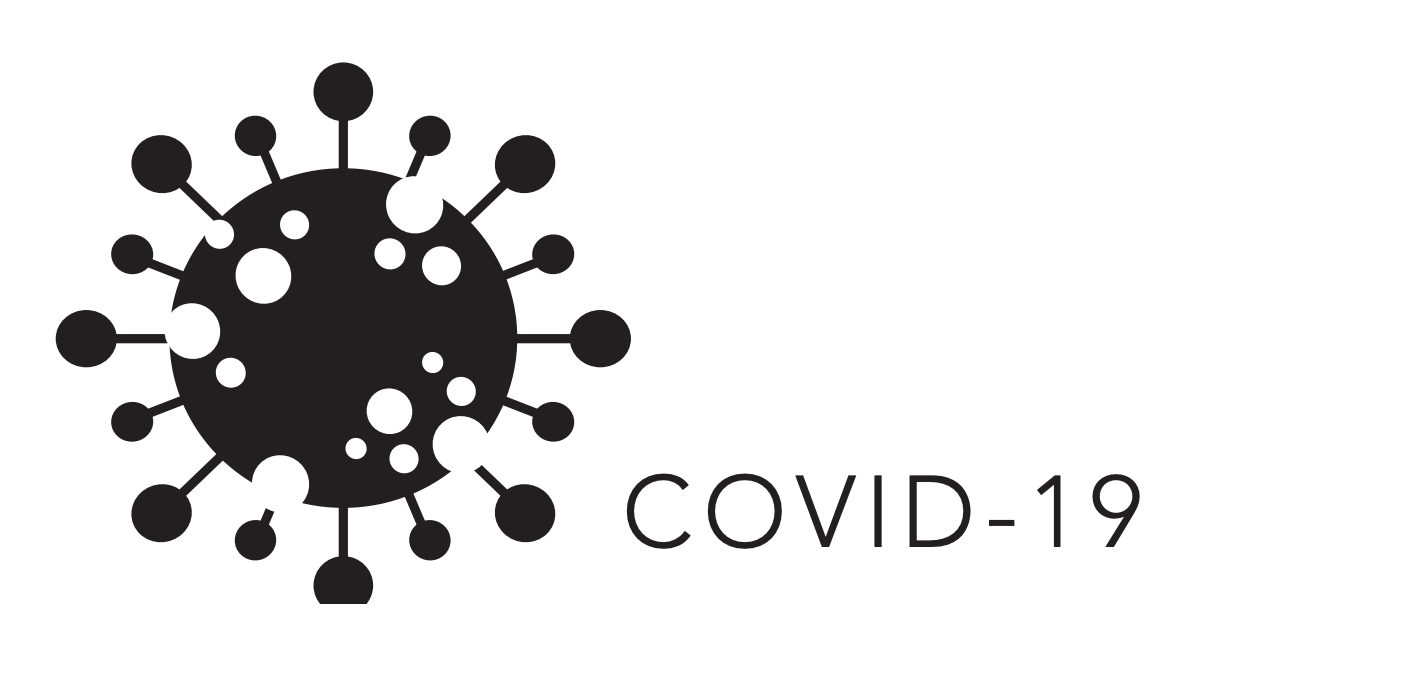 Paula Meireles, Henrique Barros 
 

CPLP, 21 de julho de 2020
Rastreio Serológico Ensino Superior Público - Porto
Rastreio Serológico Ensino Superior Público - Porto
4282 participantes
148 ESEP
801 Politécnico do Porto
3333 Universidade do Porto

126 (2.9%) IgM positivo
31 (0.7%) IgG positivo
7 (0.2%) IgM e IgG positivo
STANDARD Q COVID-19 IgM/IgG Duo Test®
STANDARD Q COVID-19 IgM/IgG Combo®
ACCUTELL®
BIOZEC®

EUROIMUNE (IgA, IgM, IgG) ®
Sars CoV 2 IgG Architect®
Rastreio Serológico Ensino Superior Público - Porto
21 PCR+
14 IgG+
5 IgM+ e IgG+
2 IgM- e IgG-


1 diagnóstico de novo (RT-PCR) em participante sintomático